Identify and prioritize Teamsscenarios
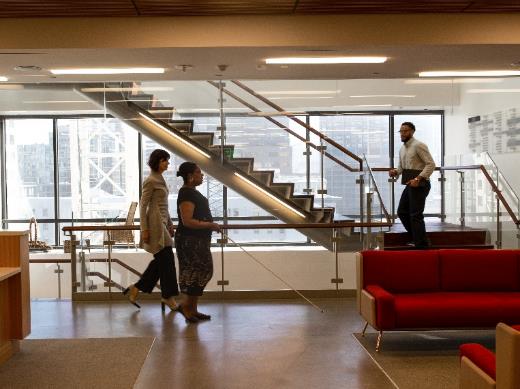 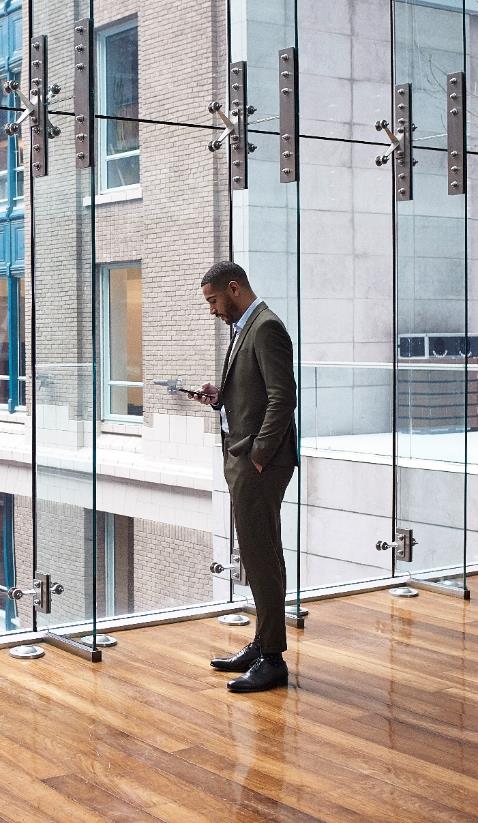 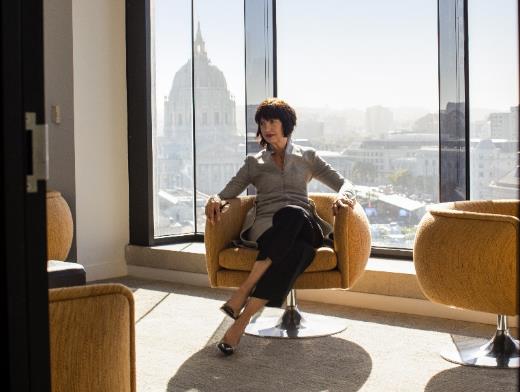 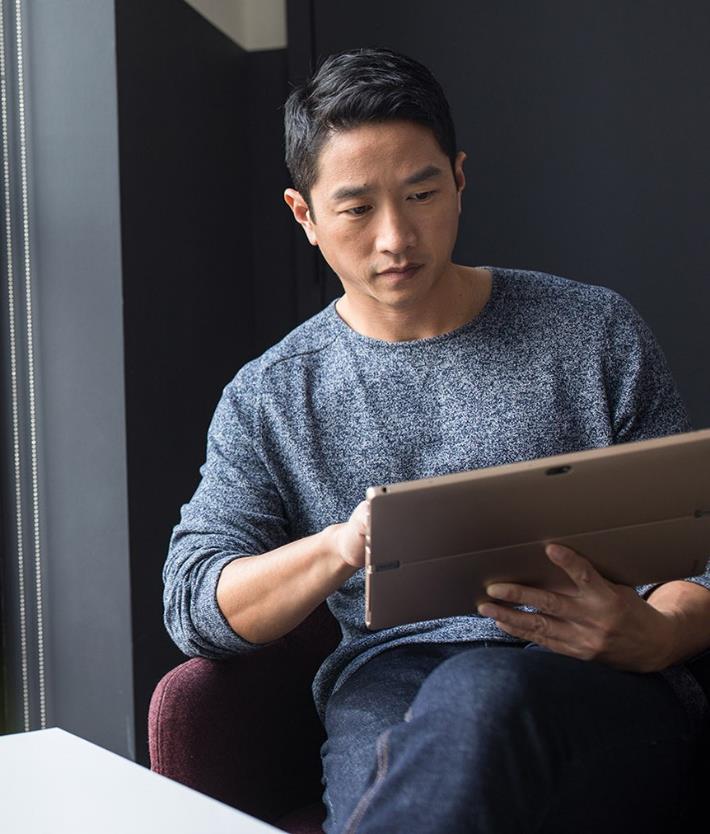 Use case scenarios
A well-defined destination sets you on the path to success
Use case scenario examples
The key focus of scenarios should be holistic business outcomes. Focus on the business needs (main existing opportunities or problems).
[Speaker Notes: What do we mean by a use case scenario? A use case scenario is the expression of business needs (main existing opportunities or problems). For example, we wouldn’t be talking about “to share information” as a use case scenario. Instead, the use case scenario is related to a specific opportunity: “Improving the way information is shared when it comes to competitors.”]
Exercise - Identify use case scenarios
As someone in…
(Team)
Insert text here
I’ll know this is successful when…
I want to…
(Description of what I want to do)
Insert text here
(Solutions success measure)
Insert text here
Using…
(Specific application of the technology)
Insert text here
[Speaker Notes: We’ll be using this template to identify and map your use case scenarios.]
Exercise - which scenario to undertake first?
Business transformation
Quick wins
Business impact/visibility
To avoid/keep for later
First successes
Difficulty (people & processes)
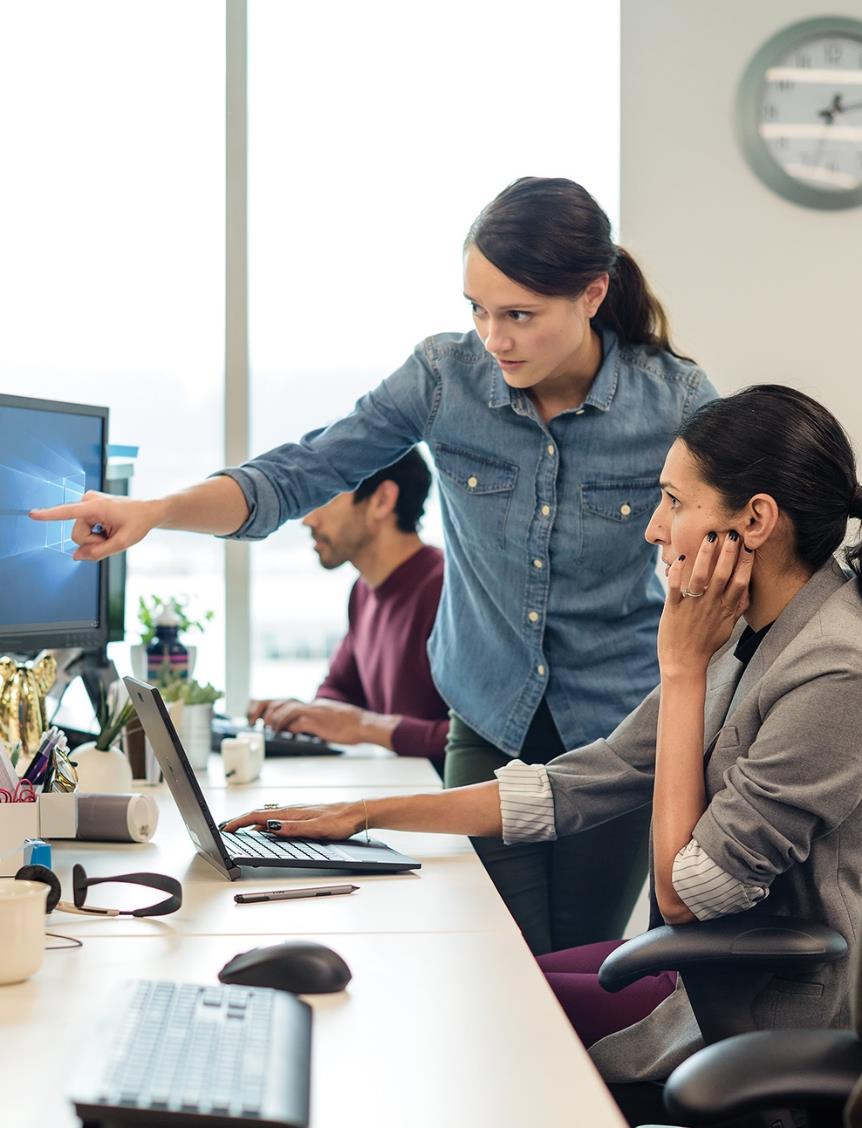 Sample use case scenarios
Identify use case scenarios using this framework
I’ll know this is successful when…
(Team)
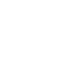 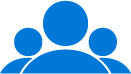 Sales Management
As someone in…
(Solutions success measure)
(Description of what I want to do)
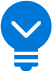 have a single version of the sales proposal that everyone has access to rather than managing multiple versions in email
my sales team creates proposals more easily, giving them more time to close deals
I want to…
(Specific application of the technology)
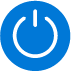 a file sharing site to centrally store and share a single version of a sales proposal that my team can edit together using co-authoring in documents and presentations
Using…
[Speaker Notes: (Categories: As someone in (team); I want to… (description of what I want to do); Using (specific application of the technology); and I’ll know this is successful when…(solutions success measure). You can select one of the hidden slides in the appendix if you think that scenario is more appropriate. You are also welcomed to use the template to create your own example.]
Identify use case scenarios using this framework
I’ll know this is successful when…
(Team)
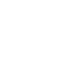 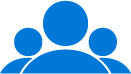 Marketing
As someone in…
(Solutions success measure)
(Description of what I want to do)
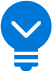 Plan events as a team, using the latest information and contacting each other immediately if needed
There’s less confusion and duplication of effort, we can share out tasks, and work together efficiently
I want to…
(Specific application of the technology)
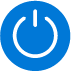 A collaboration hub so that employees can share the latest plans and documents and message each other for quick conversations
Using…
Identify use case scenarios using this framework
I’ll know this is successful when…
(Team)
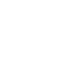 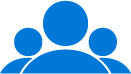 Customer service
As someone in…
(Solutions success measure)
(Description of what I want to do)
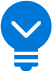 Quickly connect to and find the right answer to a question from a company expert
I want to…
I can connect with the company’s team of experts instantly
(Specific application of the technology)
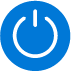 An enterprise social network to post questions to the network and instantly tap into the expertise of the entire company
Using…
Identify use case scenarios using this framework
I’ll know this is successful when…
(Team)
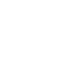 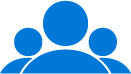 Management
As someone in…
(Solutions success measure)
(Description of what I want to do)
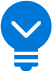 Discover, share, and manage information across my whole organization
Anyone in our organization can discover and share information
I want to…
(Specific application of the technology)
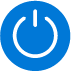 A file sharing site to provide a single location that allows company members to access documents, pages, business apps, and more from a single location.
Using…
Identify use case scenarios using this framework
I’ll know this is successful when…
(Team)
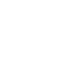 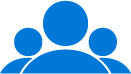 Recruiting
As someone in…
(Solutions success measure)
(Description of what I want to do)
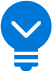 Attract people by providing a virtual workplace with innovative ways to meet, call and collaborate
Employees start utilizing multiple collaboration tools simultaneously
I want to…
(Specific application of the technology)
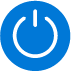 A single interface that combines various aspects of collaboration.
Using…
Identify use case scenarios using this framework
I’ll know this is successful when…
(Team)
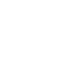 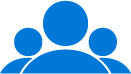 Human Relations (HR)
As someone in…
(Solutions success measure)
(Description of what I want to do)
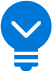 Integrate new hires into the team so they quickly become effective
New hires get the information, support, and training they need to get up to speed quickly
I want to…
(Specific application of the technology)
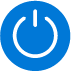 Web videoconferencing, we can reach employees wherever they are, encourage participation, and field questions
Using…
Identify use case scenarios using this framework
I’ll know this is successful when…
(Team)
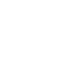 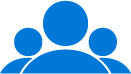 Office of the Executive
As someone in…
(Solutions success measure)
(Description of what I want to do)
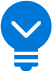 Connect our organization to solve problems faster by finding answers and gathering feedback
I can discuss ideas, share updates, and crowdsource answers from coworkers from anywhere.
I want to…
(Specific application of the technology)
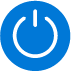 An enterprise social network to discuss ideas, share updates, and crowdsource answers
Using…
Identify use case scenarios using this framework
I’ll know this is successful when…
(Team)
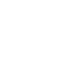 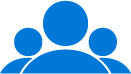 Operations
As someone in…
(Solutions success measure)
(Description of what I want to do)
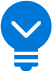 Transform teamwork in our organization
Our group is more in sync, sharing knowledge and a coordinated calendar
I want to…
(Specific application of the technology)
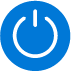 User groups to share updates, upgrade distribution lists to group inboxes with shared assets, and share a calendar
Using…
Identify use case scenarios using this framework
I’ll know this is successful when…
(Team)
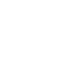 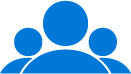 Finance
As someone in…
(Solutions success measure)
(Description of what I want to do)
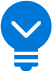 Create high-quality financial presentations
Effectively share financial data in polished, compelling presentations
I want to…
(Specific application of the technology)
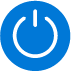 Spreadsheets to represent our data visually and apply the template easily, then add a chart or table to a presentation in a file sharing site
Using…
Identify use case scenarios using this framework
I’ll know this is successful when…
(Team)
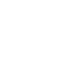 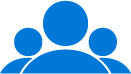 External sales
As someone in…
(Solutions success measure)
(Description of what I want to do)
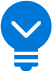 Be productive on the road by collaborating with colleagues to edit  documents
I want to…
I can go into detail with my writing partners while I’m editing
(Specific application of the technology)
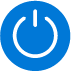 A collaboration hub lets you talk or IM with your coauthoring partners during the editing process
Using…
Identify use case scenarios using this framework
I’ll know this is successful when…
(Team)
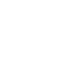 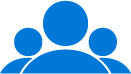 Senior Management
As someone in…
(Solutions success measure)
(Description of what I want to do)
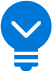 Connect senior executives with employees through live townhalls
Cohesive messaging and communication between senior execs and employees
I want to…
(Specific application of the technology)
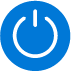 Streamline meeting join experience with any user need and location.
Using…
Identify use case scenarios using this framework
I’ll know this is successful when…
(Team)
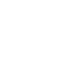 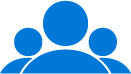 Supply Chain
As someone in…
(Solutions success measure)
(Description of what I want to do)
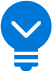 Simply ordering process, status verification, and escalation
I want to…
Ordering process is streamlined and easily accessible
(Specific application of the technology)
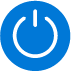 Integrated apps by embedding the application experience within a single interface
Using…
Identify use case scenarios using this framework
I’ll know this is successful when…
(Team)
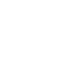 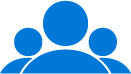 Firstline
As someone in…
(Solutions success measure)
(Description of what I want to do)
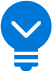 Simply ordering process, status verification, and escalation
I want to…
Ordering process is streamlined and easily accessible
(Specific application of the technology)
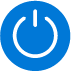 Integrated apps by embedding the application experience within a single interface
Using…